INTELLIGENCE GATHERING
By Tolkachova Anastasiia
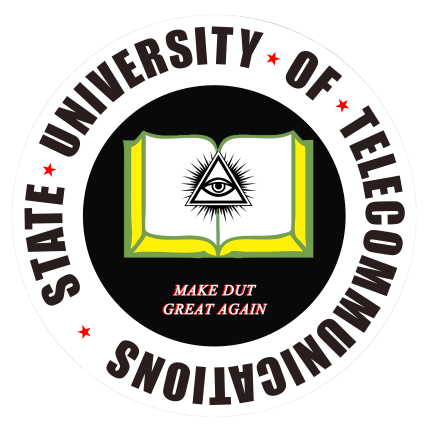 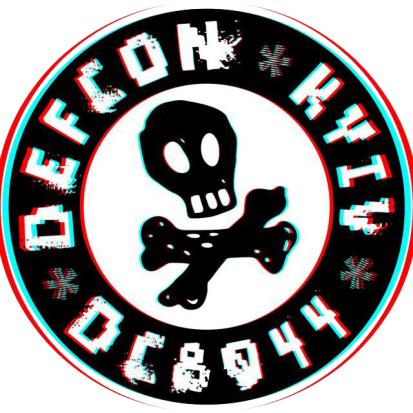 Penetration Testing Steps
INTELLIGENCE GATHERING or OSINT
Open Source Intelligence (OSINT) refers to all the publicly available information. 

Not the same as RESEARCH
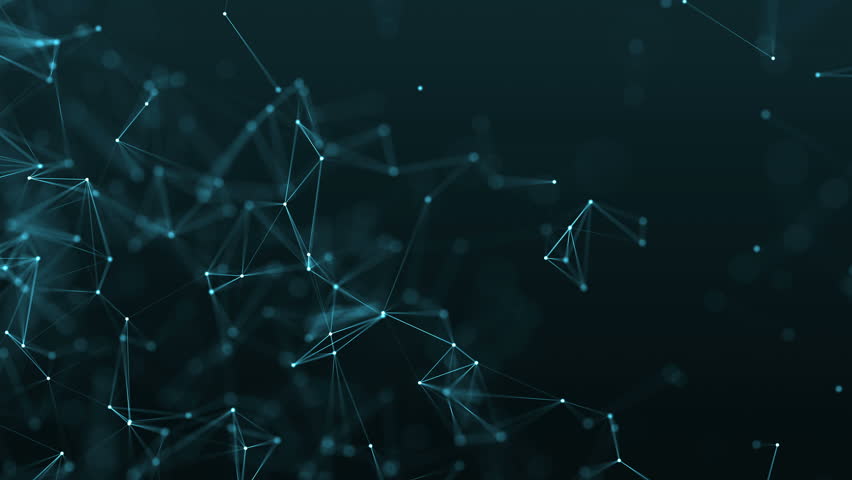 INTELLIGENCE GATHERING
During intelligence gathering phase you will gather any information about the organization which you are attacking with the use of social-media networks, Google hacking, footprinting the target, and so on.
passive information gathering
active information gathering
WHAT ARE WE LOOKING FOR?
phone numbers, mail addresses, location, connections, preferences, metadata, domains, subdomains, documents, databases, employees, employee information, company reports, and et cetera
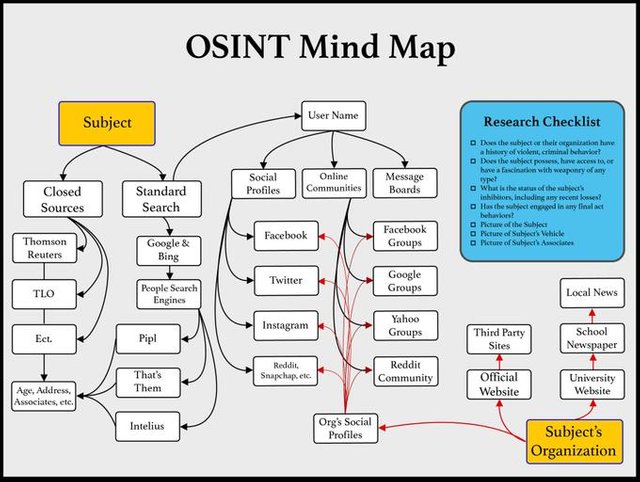 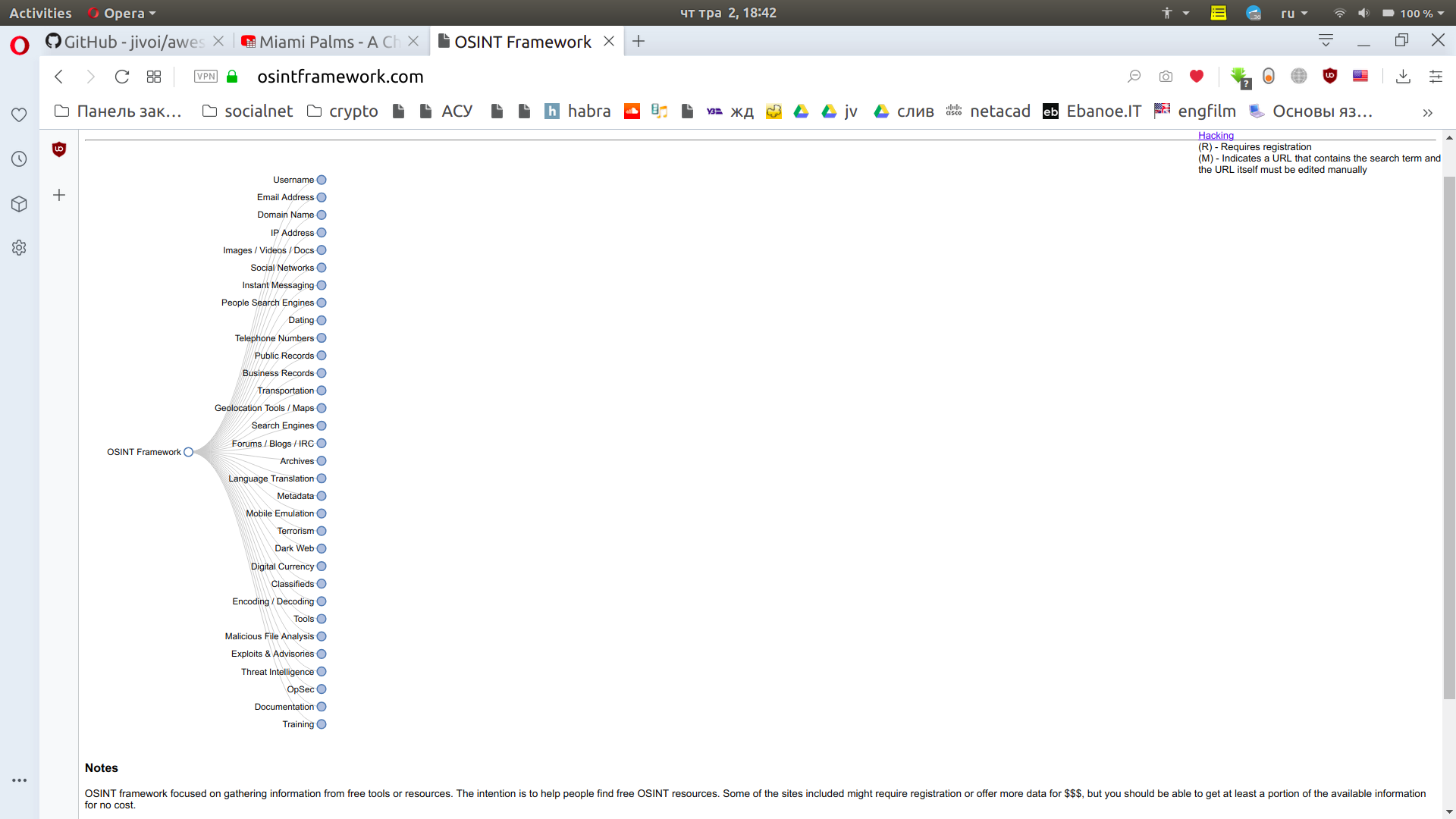 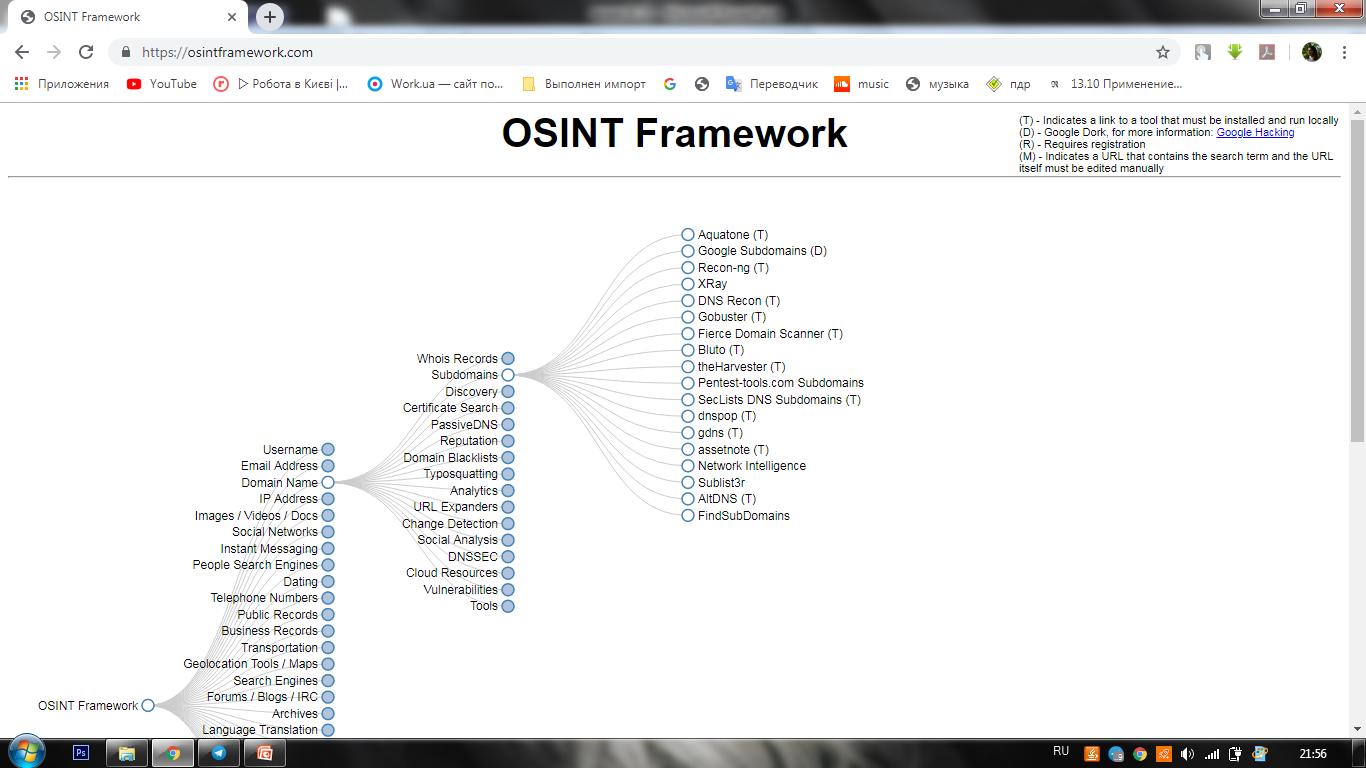 osintframework.com
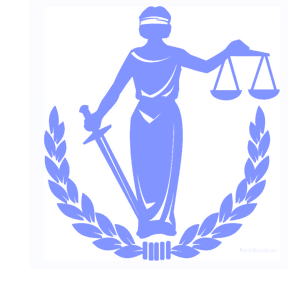 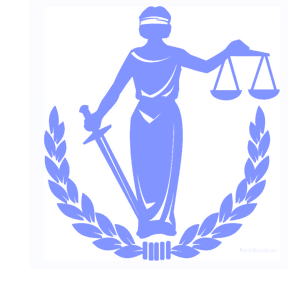 LAW
16 РОЗДІЛ КРИМІНАЛЬНОГО КОДЕКСУ УКРАЇНИ
Стаття 361. Несанкціоноване втручання в роботу комп'ютерів чи мереж .
Стаття 361-1. Створення з метою використання, розповсюдження або збуту шкідливих програмних чи технічних засобів.
Стаття 361-2. Несанкціоновані збут або розповсюдження інформації з обмеженим доступом, яка зберігається в комп'ютерах або на носіях такої інформації.
Стаття 362. Несанкціоновані дії з інформацією, яка оброблюється.
Стаття 363. Порушення правил експлуатації  комп'ютерів чи мереж електрозв'язку або порядку чи правил захисту інформації, яка в них оброблюється.
Стаття 363-1. Перешкоджання роботі комп'ютерів чи мереж електрозв'язку шляхом масового розповсюдження повідомлень.
GOOGLE DORKS
Google Dorks are special commands  used to find data.
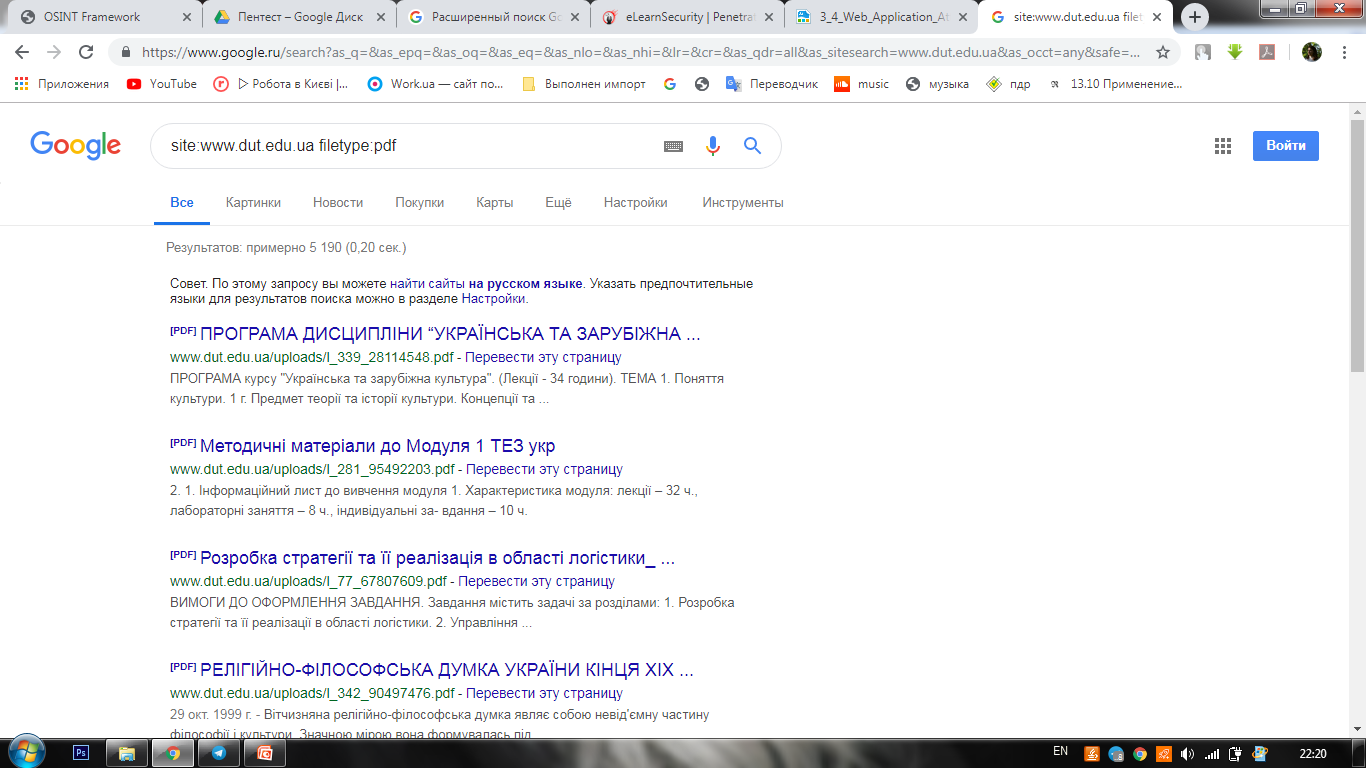 You can find data about company, employees,also passwords, password hashes, web-servers with vulnerabilities and etc.
www.google.ru/advanced_search
GOOGLE DORKS
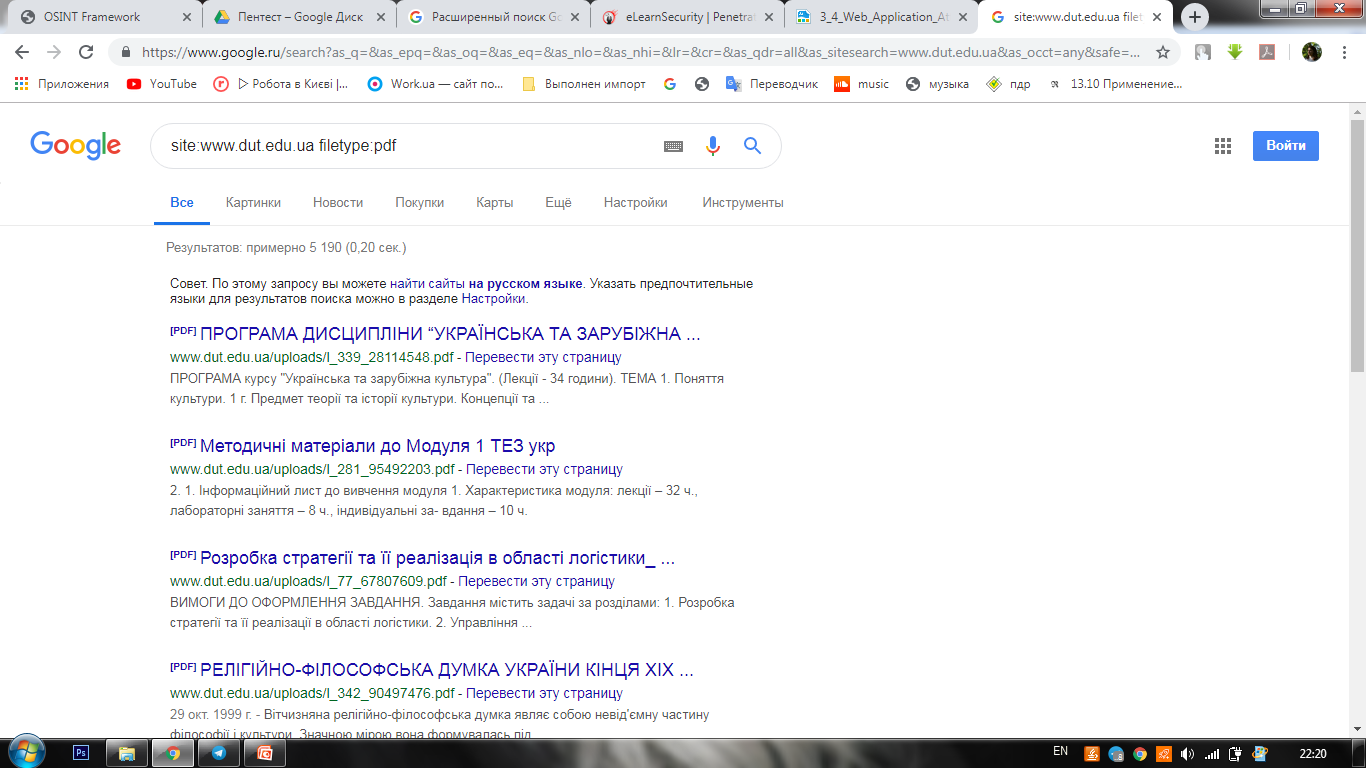 SHODAN
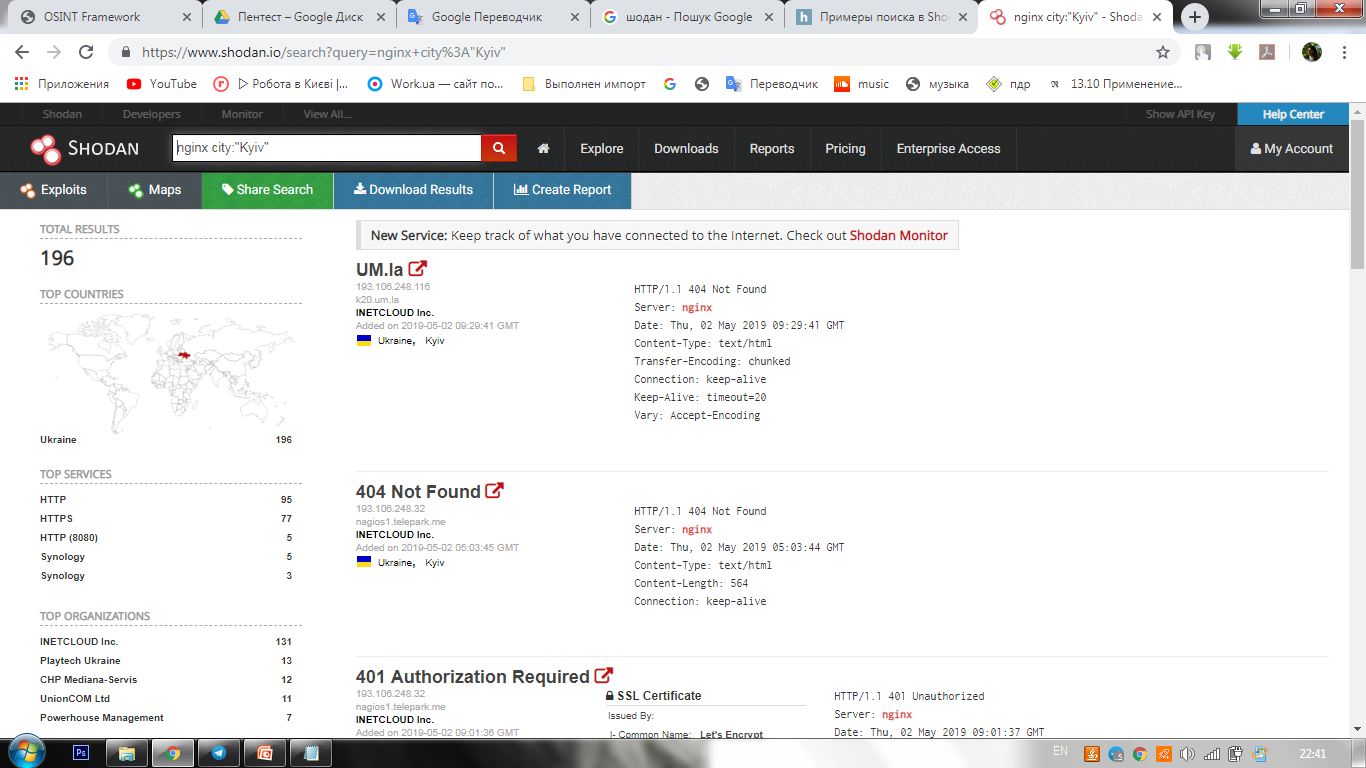 Some have described Shodan as a search engine for hackers.
Shodan is a search engine for finding specific devices, and device types, that exist online. The most popular searches are for things like webcam, linksys, cisco, netgear, SCADA, etc.
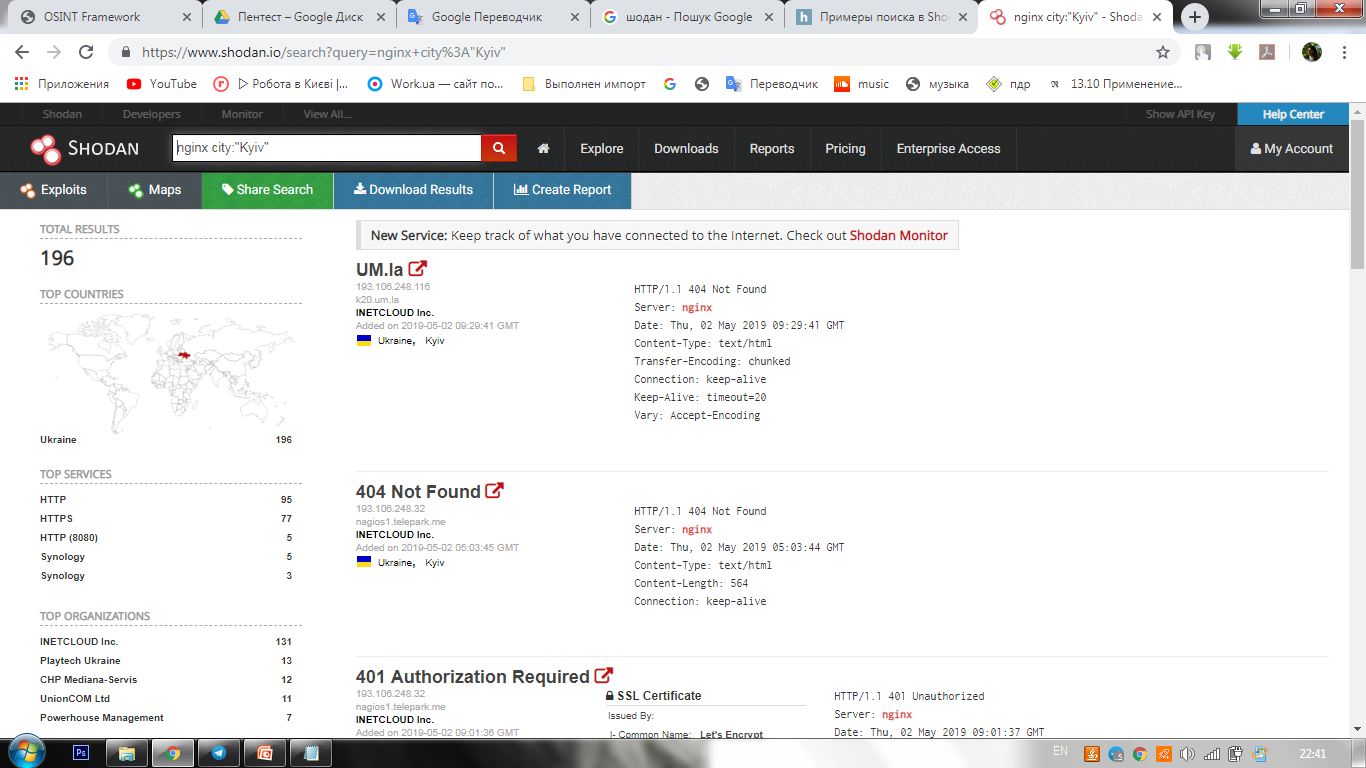 Some basic search filters :
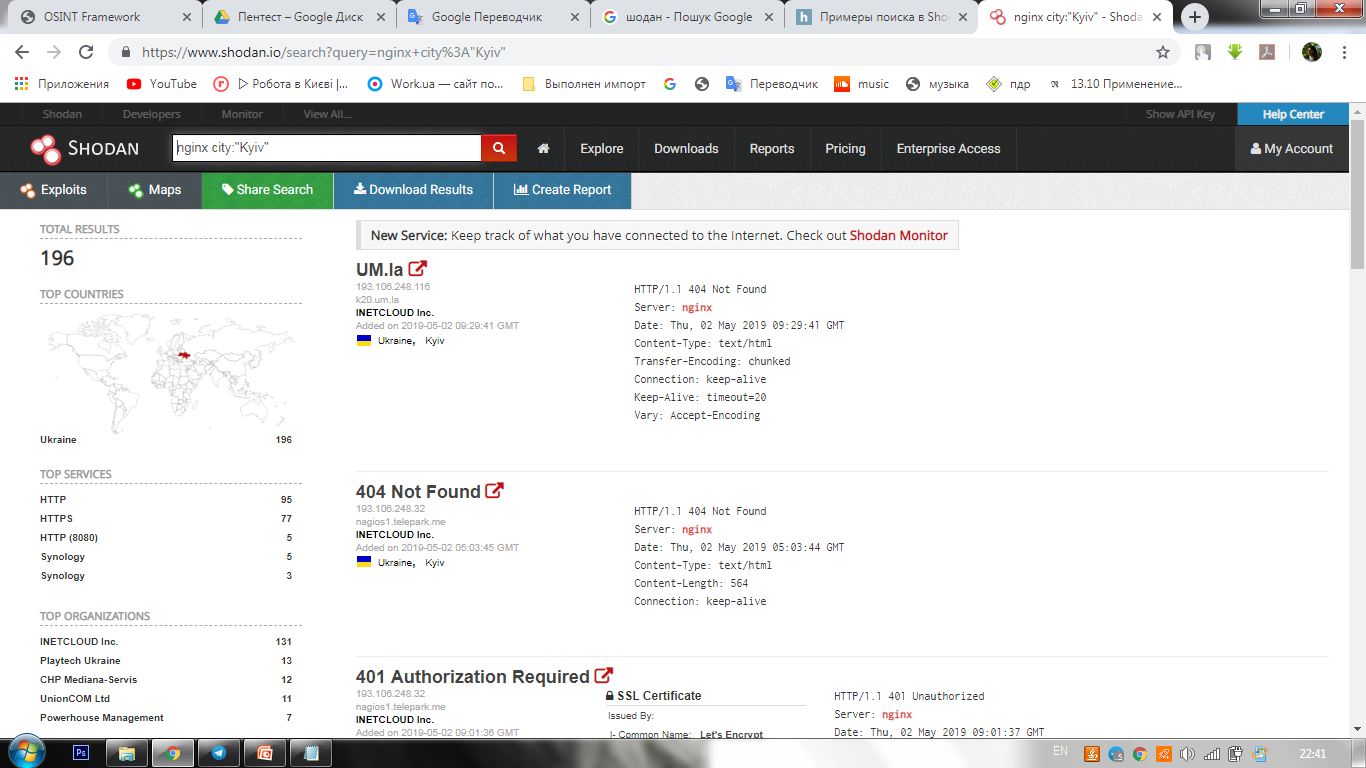 Mapping a Network
Every host connected to the Internet or a private network must have a unique IP address
ping works by sending one or more special ICMP packets to a host (echo request)
The ping command is used to test if a machine is  on the network
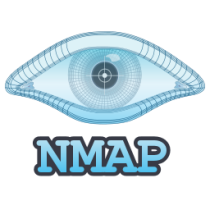 Nmap
Nmap (Network Mapper) is a tool for network exploration.
Port scanning is used to find out which ports are open in target hosts. It lets you to know which deamon (software and version) is on target port
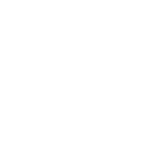 Maltego
Maltego is an interactive data mining tool that renders directed graphs for link analysis. The tool is used in online investigations for finding relationships between pieces of information from various sources located on the Internet.
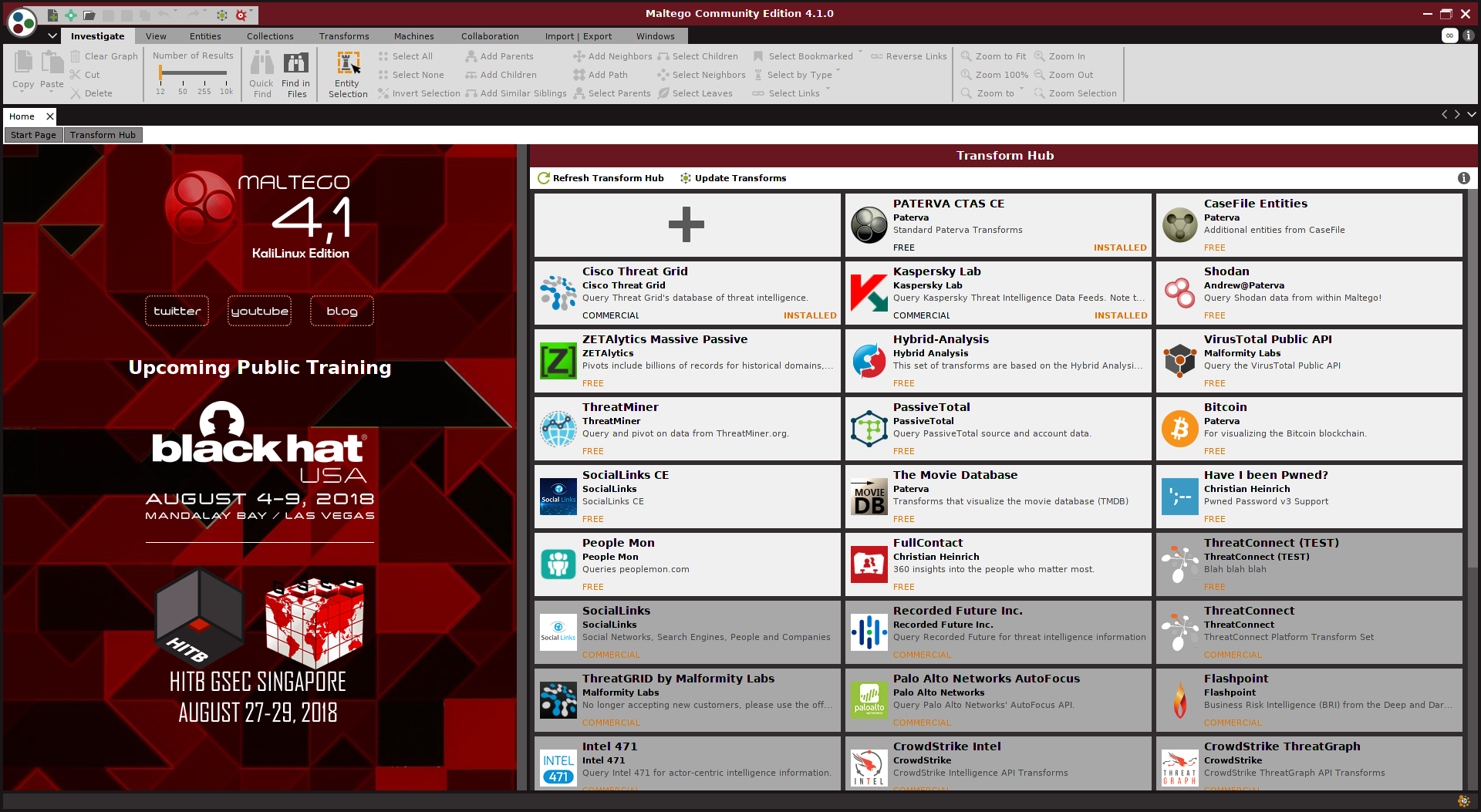 RESOURCES
Links:
elearnsecurity.com/pts_v3
nmap.org
osintframework.com
www.google.ru/advanced_search
Book:
Metasploit: The Penetration Tester's Guide